Lesson 15
Ezekiel 25-26
Who’s Under the Gun?
Against which countries/cities does Ezekiel prophesy in these two chapters?
Ammon (in particular the capital, Rabbah).
Moab (names specific cities)
Edom (names specific cities)
Philistia
Tyre (very wealthy capital of Phoenicia, “daughter villages” mentioned, too)
The connection between Ammon and Moab?
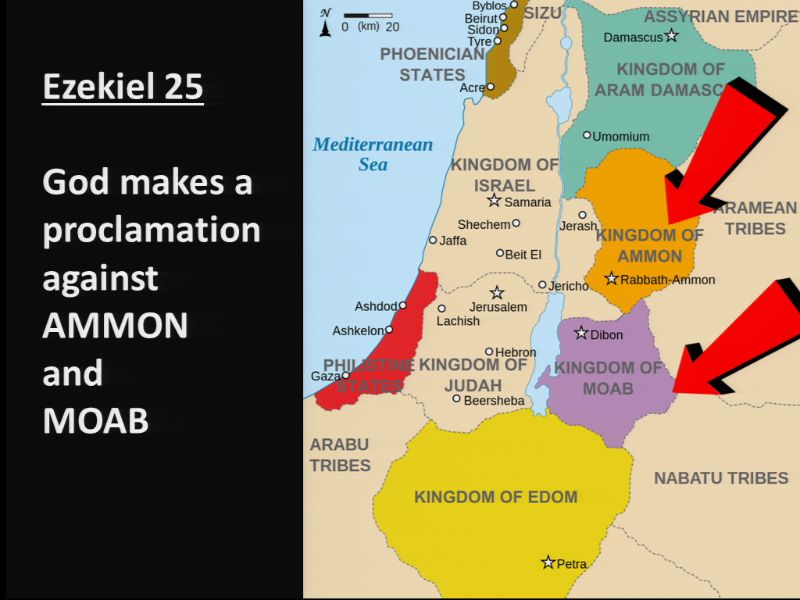 The Theme Continues
“I will make Rabbah a stable for camels and Ammon a resting place for flocks. Then you shall know that I am the LORD…I will cause you to perish from the countries; I will destroy you, and you shall know that I am the LORD” (25:5, 7).
“I will execute judgments upon Moab, and they shall know that I am the LORD” (25:11).
The Theme Continues
“I will lay my vengeance on Edom…and they shall know My vengeance” (25:14).
“They (Philistia) shall know that I am the LORD, when I lay my vengeance upon them” (25:17).
“Her (Tyre) daughter villages which are in the fields shall be slain by the sword. Then they shall know that I am the LORD” (26:6).
Impact On Other Nations?
The judgment against these nations/cities—would it make an impact on others?
Particularly the case with Tyre (26:15-18).
Questions
Against what and when did the Ammonites say, “Aha”? (25:3, 6) 
“rejoiced with all the scorn of your soul” (6, NAS).
God’s punishment of them described in vv. 4, 7.
Any history between Ammon and Israel?
Questions
What would become of Rabbah, the capital of Ammon? (25:5).
Not exactly a thriving city.
Jeremiah 49:3: “Cry, you daughters of Rabbah, gird yourselves with sackcloth! Lament and run to and fro by the walls; for Milcom shall go into captivity with his priests and his princes together.”
Questions
Why did God say He would punish Moab and Seir? (25:8).
Focuses on Moab in v. 9.
Together with whom would they be destroyed? (v. 10).
Josephus says that Nebuchadnezzar came against Moab and Ammon in 581 B.C.
Questions
What had Edom done against Judah? (25:12).
“Remember, O LORD, against the sons of Edom the day of Jerusalem, who said, “Raze it, raze it, to its very foundation!” (Psalms 137:7).
Questions
What sin had the Philistines done? (25:15).
Fair to say the Philistines had been a constant thorn in the side of Israel?
Think especially about the days of Samson, and then the reigns of Saul and David.
Questions
What had Tyre said against Jerusalem?
What did God promise to do to Tyre’s walls and towers? (26:3-4).
Questions
Who would He bring upon Tyre to destroy it? (26:7).
What he would do to Tyre described in vv. 8-11.
Nebuchadnezzar tried to take the island city from 585-573 B. C., but couldn’t do it. In 332 B. C. Alexander the Great used the debris from the mainland city to build a causeway 200 ft. wide and 1/2 mile long to the island and then conquered it. The mainland city literally was scraped bare like the top of a rock.
Questions
What did the Lord say He would make Tyre like? (26:14, 19).
Interesting tidbit about Tyre in Acts 12:20.
Questions
What would the princes of the sea do? (26:16).
Questions
What final state did Ezekiel prophesy for Tyre? (26:20-21).